Зовнішня реклама
Особливості зовнішньої реклами:
- завдяки своєму розміру плакати привертають до себе увагу;
- більшість плакатів виконано в кольорі, їх зображення характеризуються реалістичністю;
- правильне розміщення плакатів безпосередньо впливає на ефективність рекламної кампанії;
- різнокольорові плакати сприяють закріпленню сюжету в пам’яті споживача
Дахова установка
Білборд (рекламний щит)
Суперсайт (суперборд)
Відеоекран
Призматрон
Стела
Сітілайт
Ролерний дісплей
Перетяжка
Флагова композиція
Брандмауер
Електронне табло
Маркіз
Вивіска
Дорожній покажчик
Сіті-формат
Піллар
Обємно-просторова конструкція
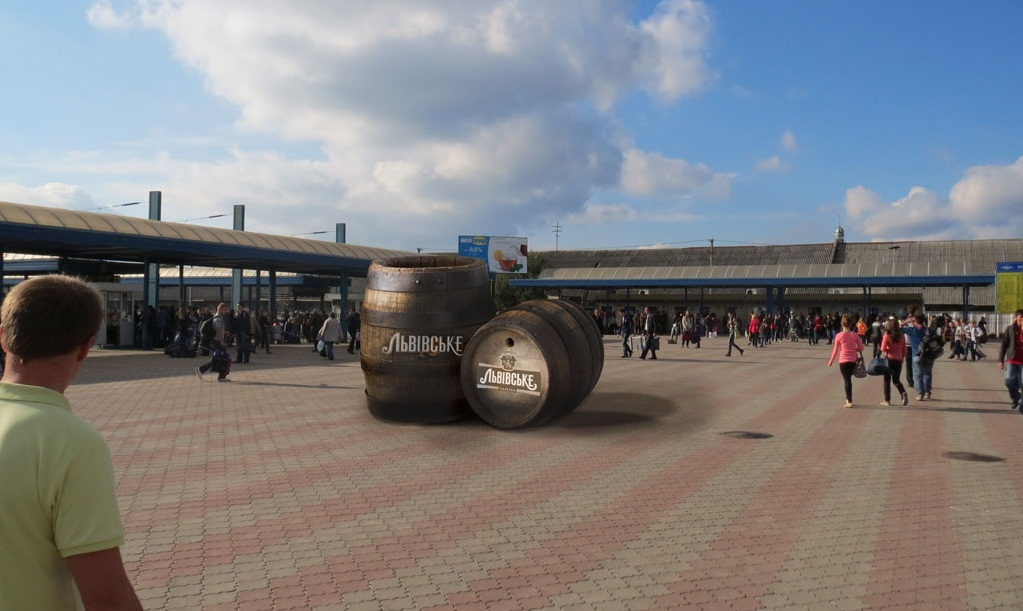 Плакат
Штендери
Кронштейни
Призма-віжи
Пілон
Скролл
Дюралайт